Jak zadat veřejnou zakázku, aby hlavním hodnoticím kritériem byla kvalita a ne cena


Iveta Pospíšilíková
Úřad pro ochranu hospodářské soutěže,
ředitelka Odboru druhostupňového rozhodování
Hodnocení nabídek
Nabídky jsou hodnoceny podle ekonomické výhodnosti

Zákon umožňuje nastavení hodnoticích kritérií zohledněním méně exaktně měřitelných vlastností (estetické, uživatelské)

Nabídky ale musí být porovnatelné a naplnění kritérií ověřitelné (§ 116 odst. 3 ZZVZ)

Účelem subjektivních hodnoticích kritérií je poskytnout prostor subjektivnímu uvážení zadavatele
R0097/2021/VZ ze dne 6. 8. 2021[ÚOHS-21572/2021/163/MBr, ÚOHS-17568/2021/500/AIv (S0117/2021)]
Služby pojišťovacího makléře – kritérium „metodika postupu“ mělo naplnit účel zakázky a cíle zadavatele. Čím více, tím více bodů (4 bodovací stupně). Text Metodiky musí být formulován natolik určitě, aby se dodavatelem navrhované řešení mohlo stát součástí předmětu plnění Smlouvy a souhrnu vymahatelných povinností vybraného dodavatele ve Smlouvě.

Zadavatel nemusí přesně definovat, jakým způsobem bude přiřazovat konkrétnímu řešení konkrétní hodnotu

Podrobnější popis omezuje originální řešení, neboť tím ovlivňuje dodavatele a eliminuje tvůrčí přístup
R0097/2021/VZ ze dne 6. 8. 2021[ÚOHS-21572/2021/163/MBr, ÚOHS-17568/2021/500/AIv (S0117/2021)]
Podrobnější stupnice hodnocení omezuje zadavatele při hodnocení a ani nezaručí vyšší transparentnost

Vysoké nároky na hodnoticí komisi (zdůvodnění)
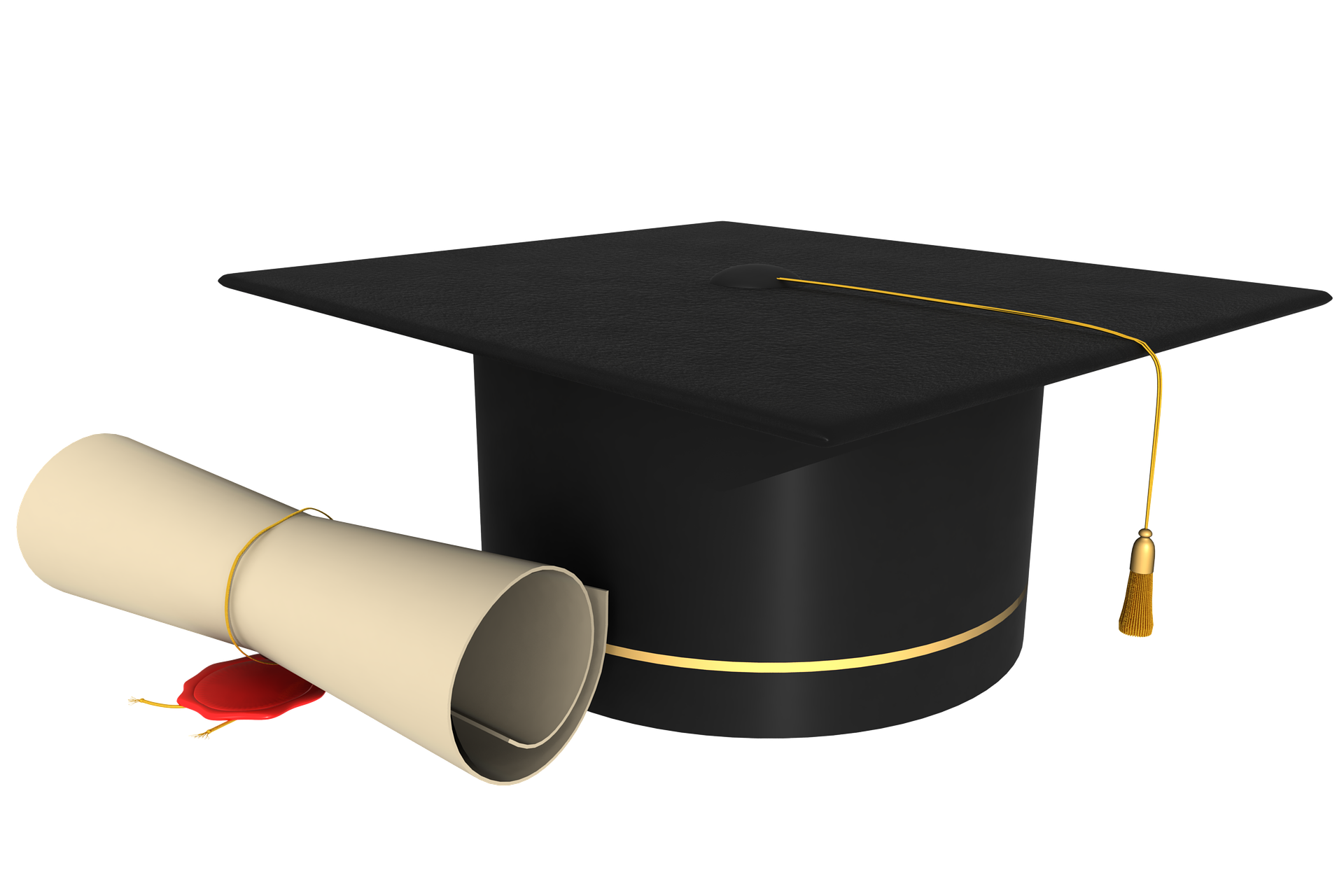 https://pixabay.com/cs/illustrations/diplom-promoce-smlouva-srolovan%C3%BD-1390785/
R0073/2020/VZ ze dne 3. 7. 2020(ÚOHS-20464/2020/323/PBl)
Nákup stravenek

Hodnocení počtu smluvních partnerů ve jmenovaných ulicích v blízkosti pracoviště zadavatele

Zadavatel kritérium logicky odůvodnil – co největší výběr možností stravování u pracoviště; využití obědu v 30 min. pauze; nižší hodnota, pokud provozoven v blízkosti bude méně
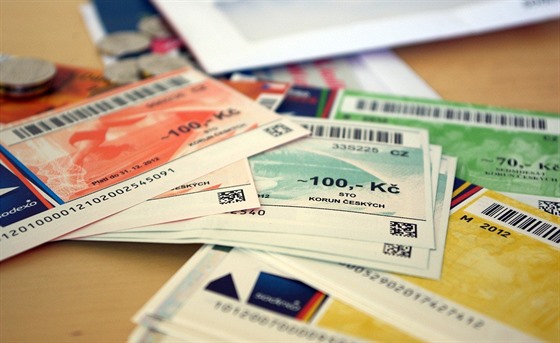 https://www.idnes.cz/finance/prace-a-podnikani/stravenka-benefit-hodnota-stravenky-zamestnavatel-zamestnanec-prispevek.A180823_422438_podnikani_sov
R0188/2021/VZ ze dne 7. 2. 2021(ÚOHS-03822/2022/162)
Zadavatel stanovil celkem 3 hodnoticí kritéria

A1 s názvem „Splnění požadavků na prototyp aplikace, prostředí aplikace, procesy, postupy vzájemné spolupráce“ s váhou 40 % 

Kritérium A1 je dále děleno na celkem 46 podkritérií hodnocení. Pro některá z těchto podkritérií zvolil zadavatel metodu hodnocení podle bodové škály od 0 bodů do 3 bodů, případně od 0 bodů do 5 bodů.

A2 s názvem „Certifikace členů realizačního týmu“ s váhou 30 %

B s názvem „Celková nabídková cena (v Kč bez DPH)“ s váhou 30 %.
R0188/2021/VZ ze dne 7. 2. 2021(ÚOHS-03822/2022/162)
Postup hodnocení doplnil tabulkou, v níž uvedl, v jakém případě dodavatel získá při hodnocení splnění požadavku hodnocených bodovou škálou 5, 3, 2, 1 nebo 0 bodů.

Plný počet – „Odráží vhodnost a vyspělost nabízeného řešení nebo procesu předmětné nabídky v rámci konkrétního požadavku s ohledem na plnou integraci požadavků do procesů, architektury, řešení (prototyp aplikace), vlastností použitého frameworku i dalších použitých nástrojů. Zadavatel nemá k nabízenému řešení připomínky.“
R0188/2021/VZ ze dne 7. 2. 2021(ÚOHS-03822/2022/162)
Metoda přiřazení je spíše obecnější a nemusí dodavatelům poskytovat naprosto jednoznačné informace o tom, za co dostanou kolik bodů.

Přesto jde o zákonný způsob vymezení hodnoticího kritéria

Zadavatel rámci jednotlivých kritérií i podkritérií hodnocení podrobně popsal, co bude hodnotit, a vymezil, jaké vlastnosti budou mít vliv na hodnocení. Současně pak popsal i metodu přidělení bodového hodnocení

Zadavatel omezil prvek nejistoty, hodnoticí komise má aprobovaný prostor pro uvážení
Další rozhodnutí
R0059/2019/VZ ze dne 20. 1. 2020 (ÚOHS-02150/2020/322/PJe)

Popis kritéria hodnocení by měl obsahovat:
předmět hodnocení (hodnocená oblast, např. míra standardizace systému)
preferované vlastnosti (co bude lépe hodnoceno)
metodu (bodové škály a pravidla přidělování bodů, kdy dostane kolik)

Neurčitější kritéria jako „přehlednost“, „ergonomie ovládání systému“ a logické struktury uživatelského rozhraní“ by měla být co nejvíce objektivizována.
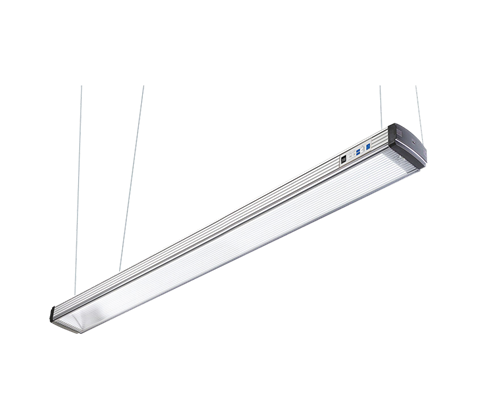 R0129/2020/VZ ze dne 25. 8. 2020(ÚOHS-26373/2020/321/TMi)
Předmětem VZ byla dodávka a instalace osvětlení

Dodavatel splnil kvalifikaci, pokud získal alespoň 3600 bodů

Cokoliv, co dodavatel získal nad 3600 bodů (až do 4200), bylo použito jako hodnoticí kritérium kvality.

Kvalifikace i hodnocení probíhalo podle stejného klíče, ale jinak šlo o oddělené nádoby
https://www.dtpobchod.cz/dtp-a-foto-normovane-osvetleni-zavesna-osvetleni_c36377.html
Příklad špatně vymezeného h. kritéria
Nepostačuje, pokud zadavatel uvede, že preferuje „vyšší pohodlnost výstrojních součástí, a to zejména při běžném užívání strážníky Městské policie“, neboť není zřejmé, jaké konkrétní parametry budou z hlediska pohodlnosti a střihu rozhodující (ÚOHS-S0124/2019 z 14.5.2019)


Nepostačuje, pokud zadavatel uvede, že v rámci hodnotícího kritéria „Technická úroveň nabízeného řešení“ bude hodnotit „úroveň pochopení problematiky, kvalitu, komplexnost, hloubku a detailnost“, neboť pod uvedenými pojmy si může každý dodavatel představit něco jiného (rozsudek KS ze dne 14. 11. 2016 sp. zn. 29 Af 73/2014)
30 Af 14/2020-233 ze dne 28. 2. 2022
(R0178/2019/VZ, S0043/2019/VZ)
Zadavatel hodnotil zpracování vzorových prací (právní rozbor, zadávací dokumentace) na základě předem stanovených parametrů
Odborná úroveň, jednoznačnost a srozumitelnost, zohlednění rozhodovací praxe, přehlednost textu, …

Zadavatel precizně zhodnotil obsah právních rozborů ve zprávě o hodnocení nabídek

Pokud by zadavatel byl povinen do zadání právních rozborů vtělit všechny aspekty, které by hodlal hodnotit kladně, získal by od dodavatelů téměř totožné práce, z nichž by nebyl schopen vybrat dodavatele, který by lépe vyhověl jeho požadavkům
30 Af 14/2020-233 ze dne 28. 2. 2022
(R0178/2019/VZ, S0043/2019/VZ)
Úřad nemůže vstupovat do pochodů hodnotitelů, ale kontroluje rámec a přezkoumatelnost

Že hodnocení umožňuje uvážení komise neznamená netransparentnost

Ze zprávy o hodnocení nabídek byl zřejmý způsob úvah hodnoticí komise i přidělené bodové hodnocení

Odečtení bodů za kvalitu práce v rámci daného dílčího kritéria je odůvodněné
R0055/2022/VZ ze dne 20.6.2022 (BVA)(ÚOHS-19996/2022/163)
BVA – Best Value Approach (výběr podle nejlepšího poměru kvality a ceny). Metoda umožňuje dodavatelům poskytnout „kvalitnější plnění“ a získat za něj více bodů při zachování minimálních standardů.

Kritéria hodnocení nejsou vymezena zcela přesně

Vysoké požadavky na odbornost dodavatele, který prokazuje, jak nejlépe dokáže předmět plnění realizovat

Zadavatel musí vědět co poptává, čeho chce docílit a následně posoudit, zda nabídka tyto cíle naplňuje.
R0055/2022/VZ ze dne 20.6.2022 (BVA)(ÚOHS-19996/2022/163)
Zadavatel definoval v účelu VZ:
Provedení Díla v nejvyšší možné kvalitě (minimum vad, kvalita v záruční době)
Uvedení Díla do provozu včas (nejpozději v čase podle smlouvy, umožnění provozu dříve než ve smlouvě)
Zajištění co největší odolnosti Díla vůči klimatickým vlivům (povodně, spláví, zámraza)
Co nejmenší zásahy do plavebního provozu
Co nejmenší negativní vlivy na okolí a životní prostředí 

Všechny tyto požadavky zadavatel dále blíže popsal
Dále zadavatel hodnotil Odbornou úroveň (naplnění účelu), Rizika (ohrožení účelu) a Vlastnosti a schopnosti zástupce zhotovitele
R0055/2022/VZ ze dne 20.6.2022 (BVA)(ÚOHS-19996/2022/163)
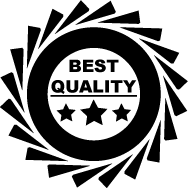 Kritéria kvality nemění předmět plnění, ale souvisí s účelem VZ

Jde o plnění nad rámec minimálních požadavků, umožňují dodavatelům projevit svoji odbornost

Všechna kritéria jsou podrobně popsaná a dodavatel musí svá tvrzení doložit, prokázat a kvantifikovat (má na to návod). V případě vlastností a schopností zástupce zhotovitele se naplnění ověřuje rozhovorem.

Kritéria nejsou čistě subjektivní, ale jsou objektivizovaná
https://soligna.com/best-quality-icon/
Děkuji za pozornost.